Liturgie de l’accueil : Chant d’entrée
Je veux chanter ton amour, Seigneur, 
Chaque instant de ma vie. 
Danser pour toi en chantant ma joie 
Et glorifier ton Nom. 

1.	Ton amour pour nous 
	Est plus fort que tout
	Et tu veux nous donner la vie,
	Nous embraser par ton Esprit. 
	Gloire à toi !
Liturgie de l’accueil : Chant d’entrée
Je veux chanter ton amour, Seigneur, 
Chaque instant de ma vie. 
Danser pour toi en chantant ma joie 
Et glorifier ton Nom. 

2.	Oui, tu es mon Dieu,
	Tu es mon Seigneur.
	Toi seul es mon libérateur,
	Le rocher sur qui je m´appuie.
	Gloire à toi !
Liturgie de l’accueil : Chant d’entrée
Je veux chanter ton amour, Seigneur, 
Chaque instant de ma vie. 
Danser pour toi en chantant ma joie 
Et glorifier ton Nom. 

3.	Avec toi, Seigneur
	Je n´ai peur de rien.
	Tu es là sur tous mes chemins.
	Tu m´apprends à vivre l´amour.
	Gloire à toi !
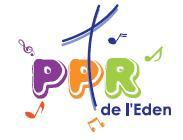